Challenges to Measuring EquityAn Overview of the Regional Equity Atlas 2.0
          Meg Merrick, Ph.D., Institute of Portland Metropolitan Studies, PSU
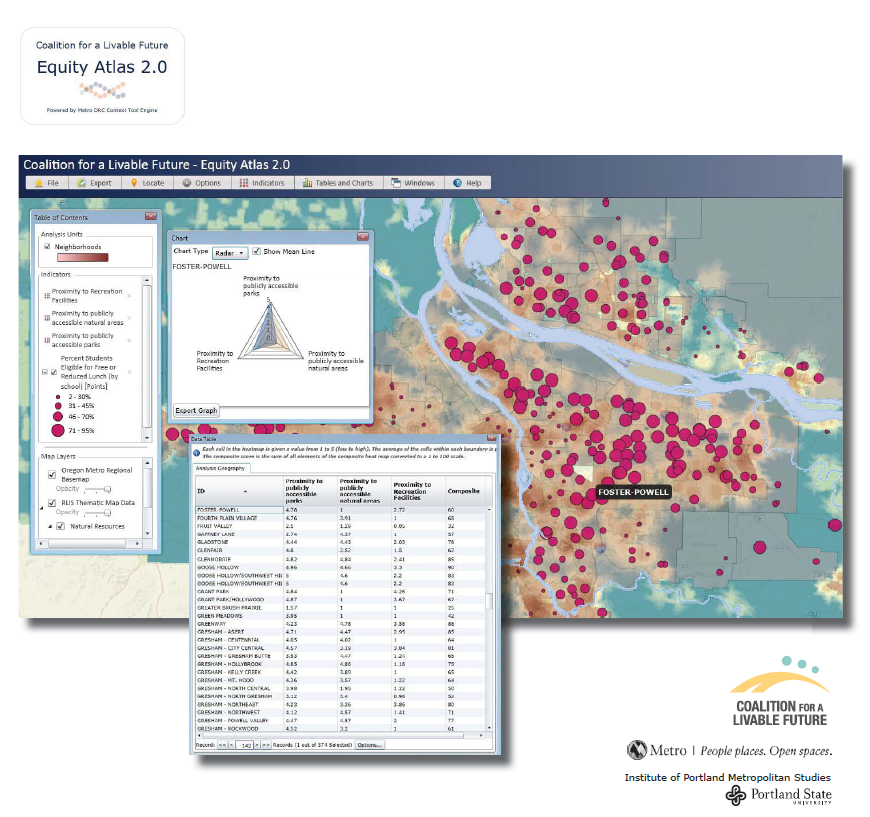 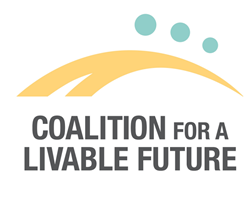 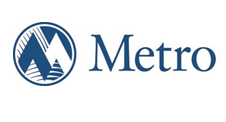 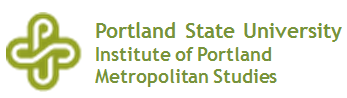 Key Funders:
Robert Wood Johnson Foundation
NW Health Foundation
Kaiser Community Fund
In an Equitable Region . . . 				- Coalition for a Livable Future
[Speaker Notes: The purpose of the Atlas project is to create a more equitable Portland-Vancouver metro region. 

In an equitable region, everyone has access to essential resources, the ability to influence public decisions that affect them, and the ability to achieve their full potential.

The Atlas uses maps and data to measure the extent to which our region meets these criteria.]
Housing  Education  Transportation  Health  Food  Clean Air  Nature  Services
What is the Regional Equity Atlas?

A tool to understand how well different neighborhoods
and populations across the region are able to access
essential resources & opportunities
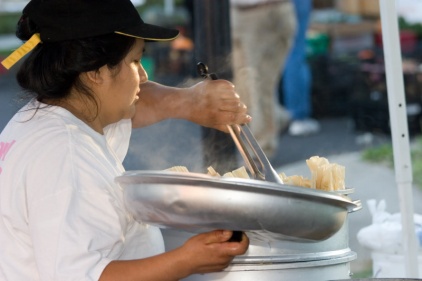 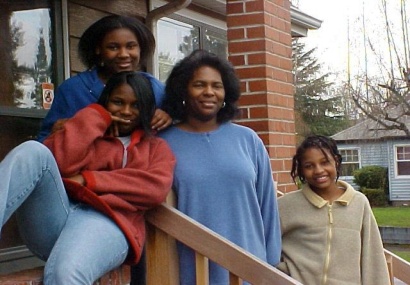 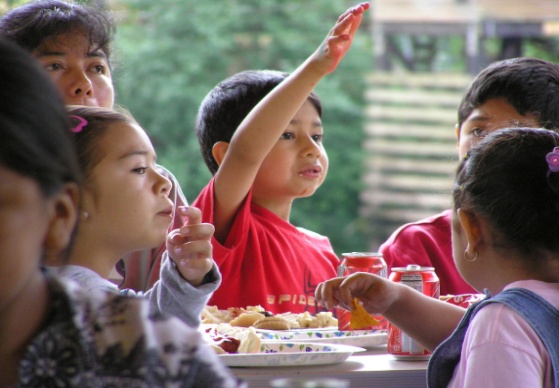 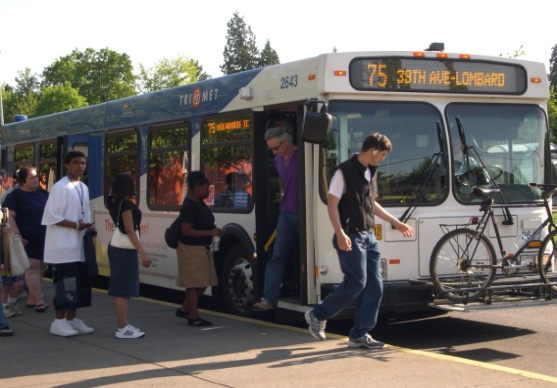 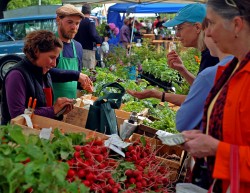 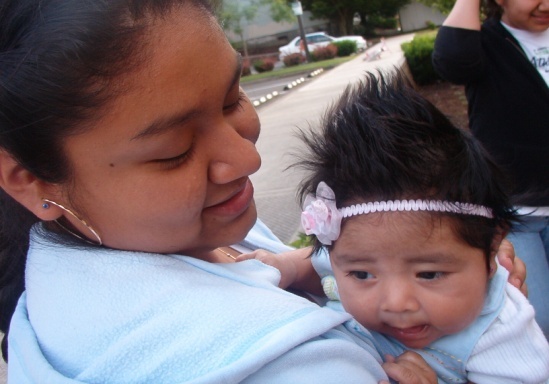 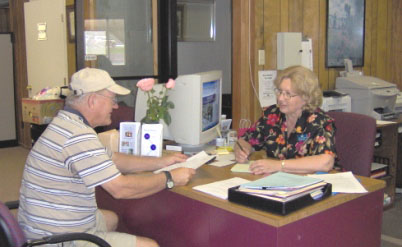 [Speaker Notes: The Regional Equity Atlas is a tool that enables us to understand how well different neighborhoods and populations across the region are able to access the resources and opportunities necessary for meeting their basic needs and advancing their health and well-being.

 Its purpose is to provide a visual depiction of disparities across the region to help inform strategies to promote greater equity through policy, planning, and strategic investments.]
What is the Regional Equity Atlas?Equity Stories, White Papers, Mapping Tool		        www.equityatlas.org
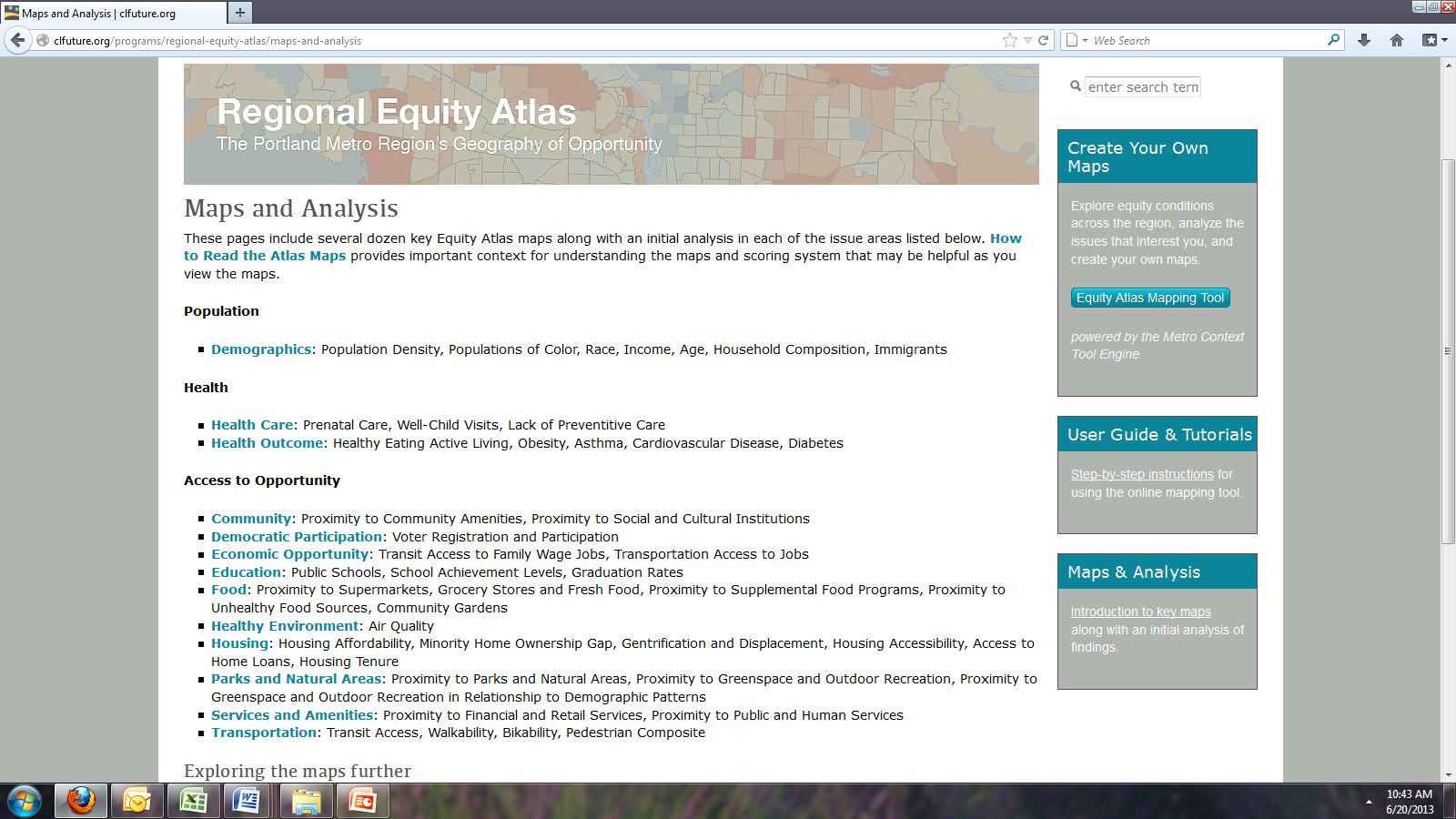 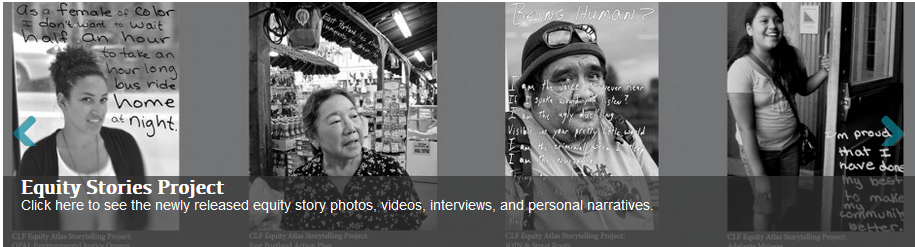 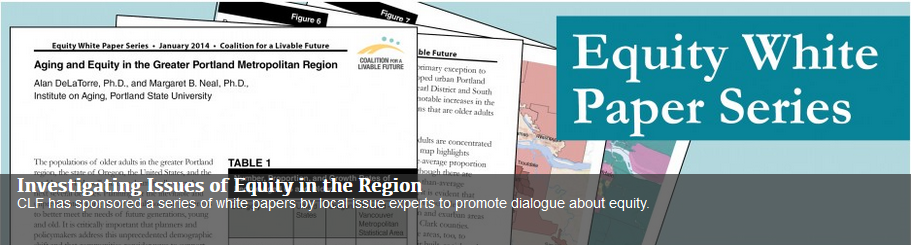 [Speaker Notes: You can access the Atlas maps in two ways: The equityatlas.org website includes a Maps and Analysis section that includes more than a hundred key maps organized by theme, along with an explanation of each of the maps and an analysis of findings. The website also includes extensive background information, additional data, and other resources.]
Identifying Which Issues to Map
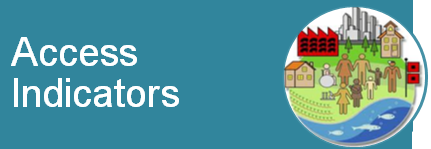 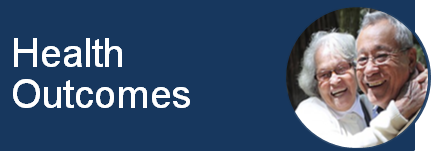 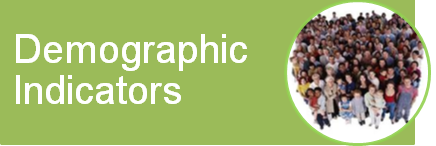 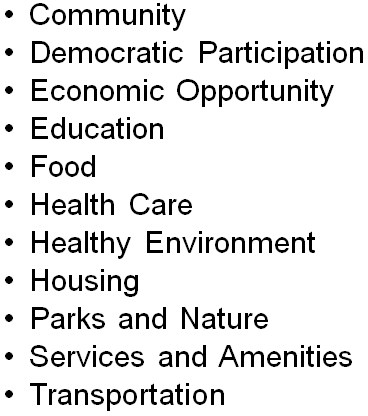 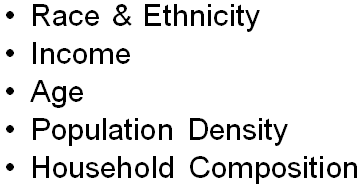 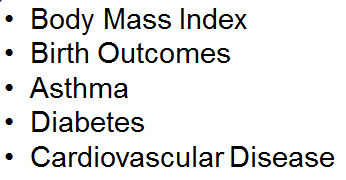 [Speaker Notes: Atlas 2.0 is an update and expansion of the first Atlas.

We spent more than a year on a multi-step process to develop the list of indicators that are available in the Atlas 2.0 mapping tool.  The process included extensive research on data sources and best practices as well as a robust stakeholder engagement process that gathered input from hundreds of leaders from non-profits, government agencies, and community organizations across the four-county region.]
Equity Analysis Criteria
Trade-offs
Neighborhood level data
Disaggregated by race/ethnicity, age, household type
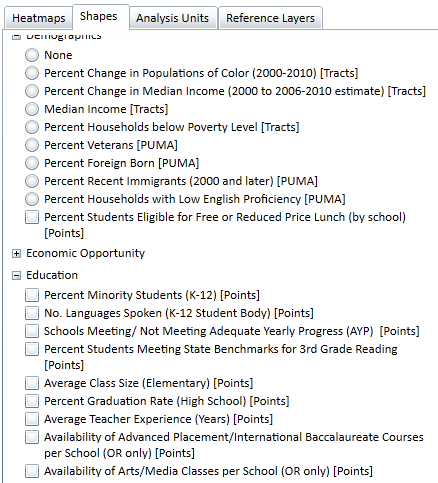 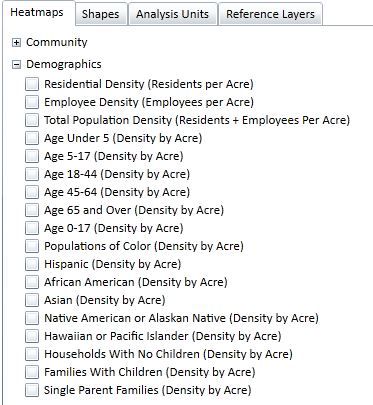 Equity Atlas 2.0 Mapping ToolTypes of Data
Heatmaps (or raster)
Shapes
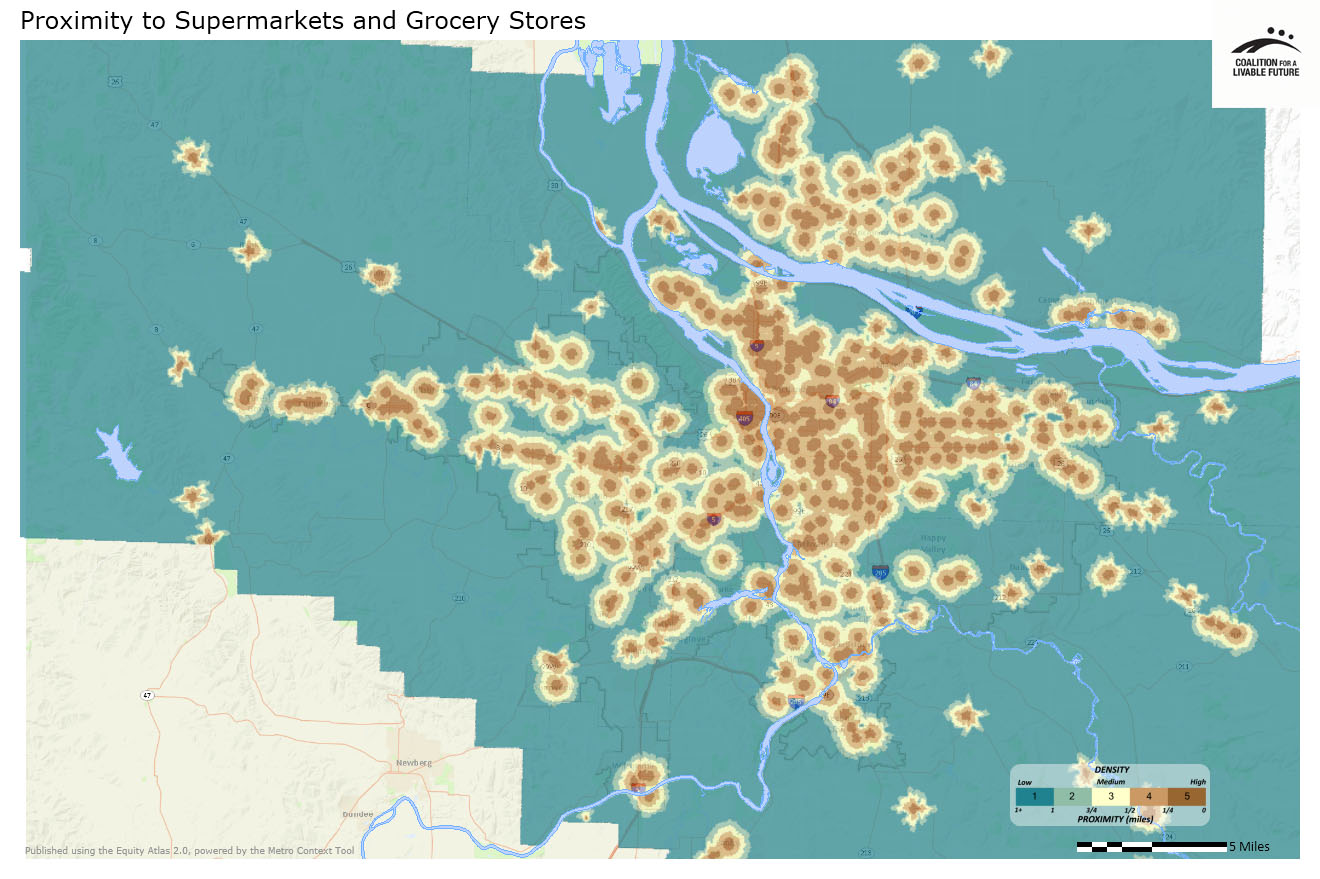 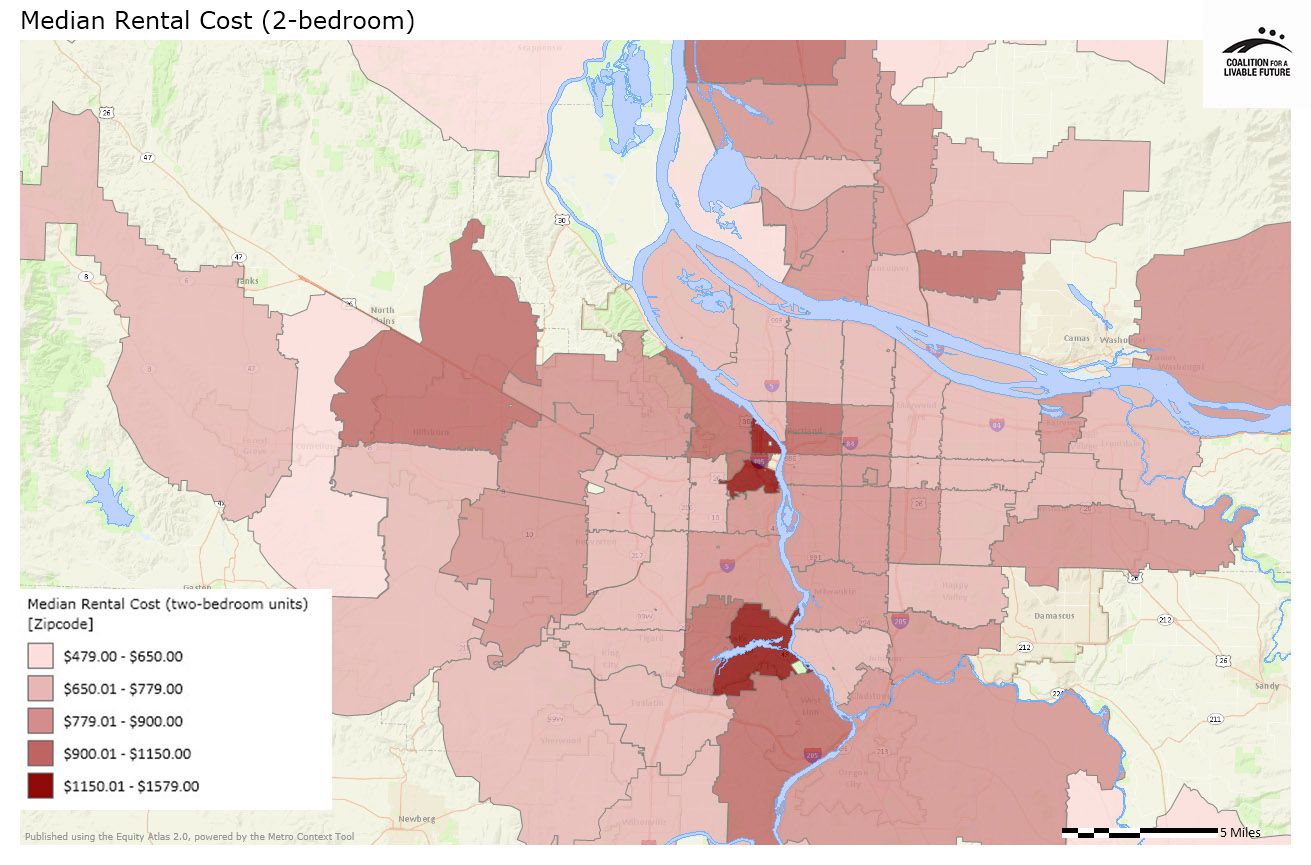 [Speaker Notes: For example [CLICK] this map shows median rental cost by zip code.]
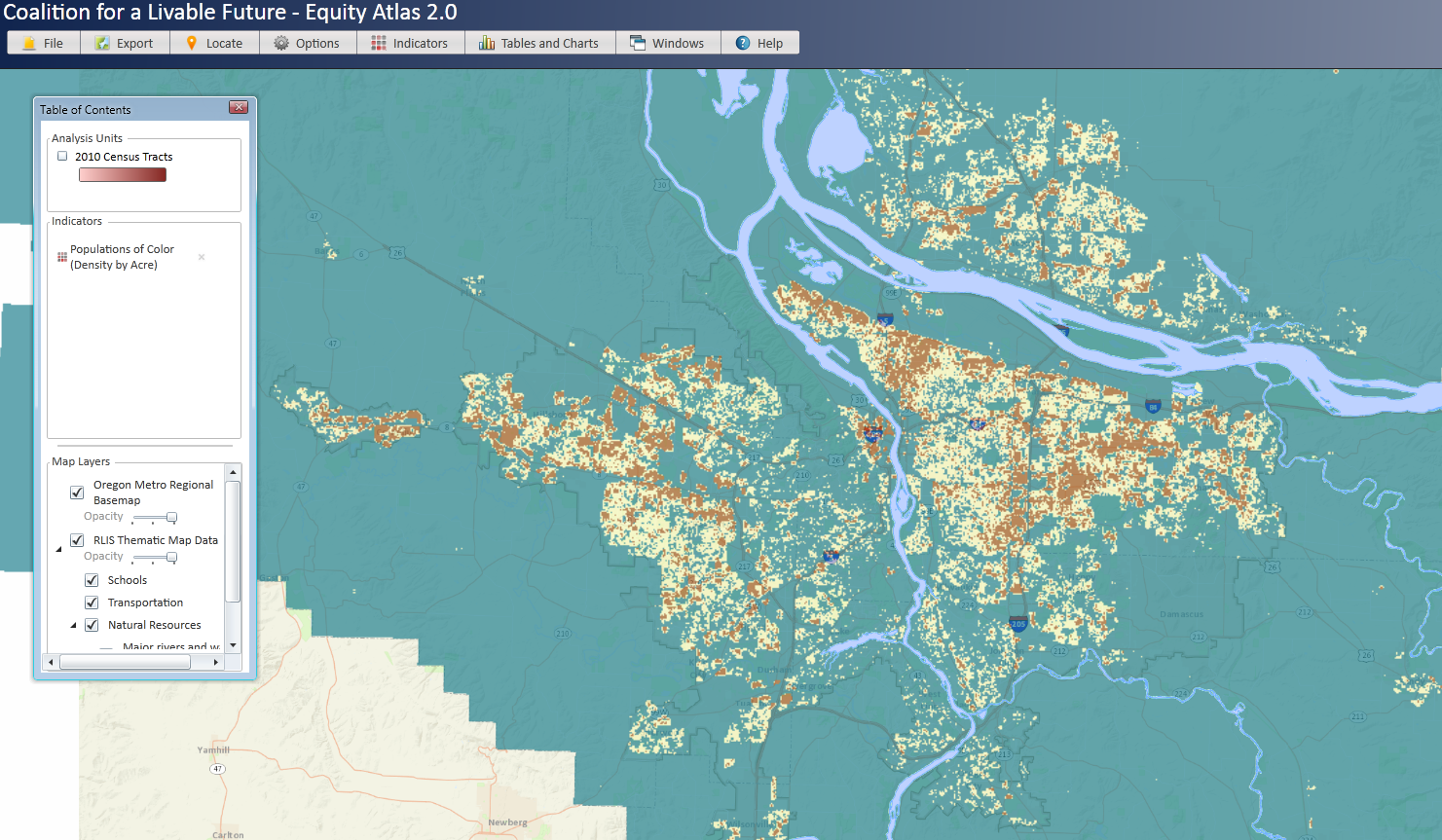 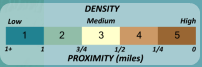 Populations of Color (2010)
264 ft grid
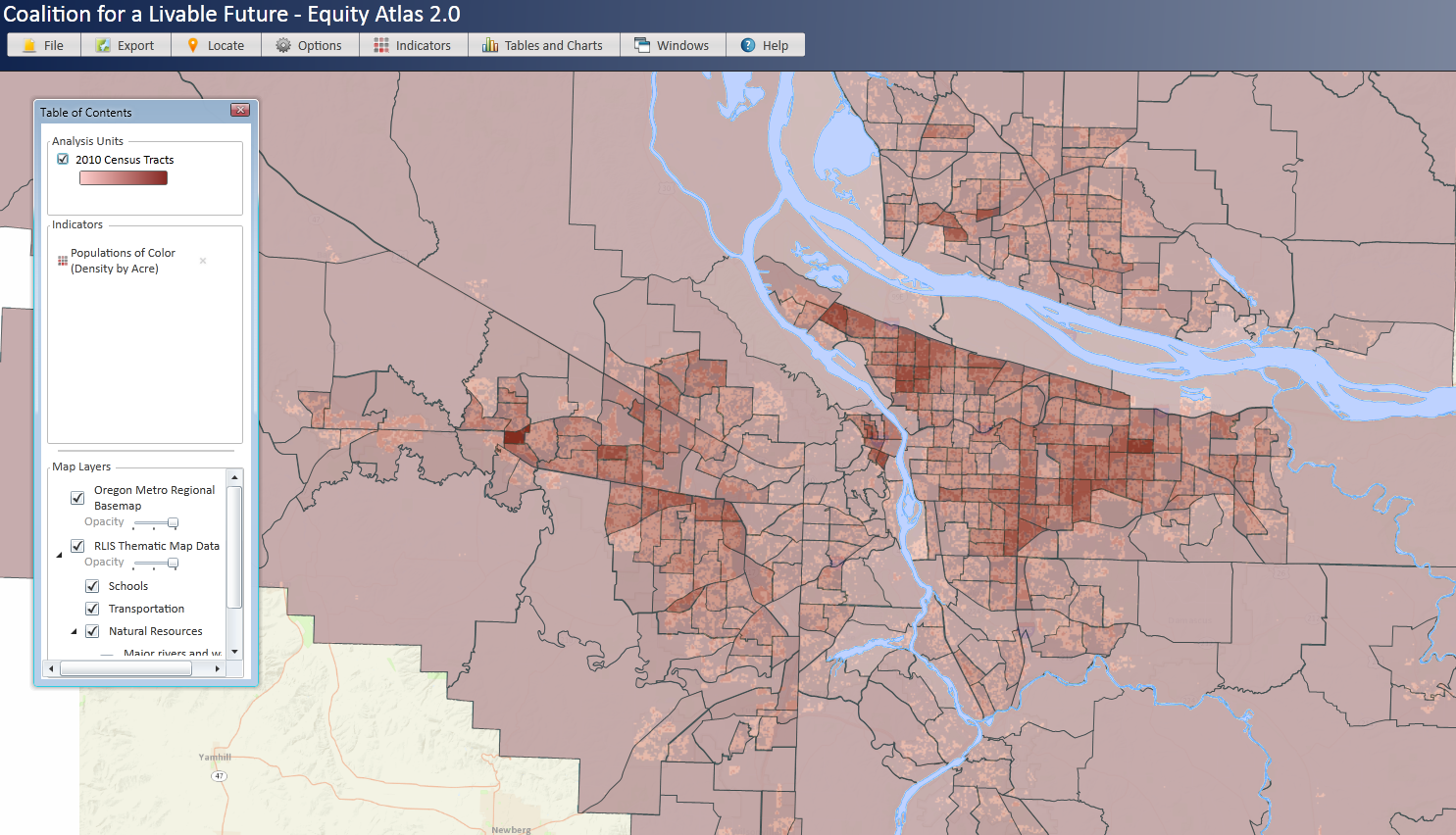 Heatmap Geographic Aggregation Capability
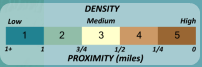 Populations of Color (2010)
Aggregated to 2010 Census Tracts, 1-5 density scale
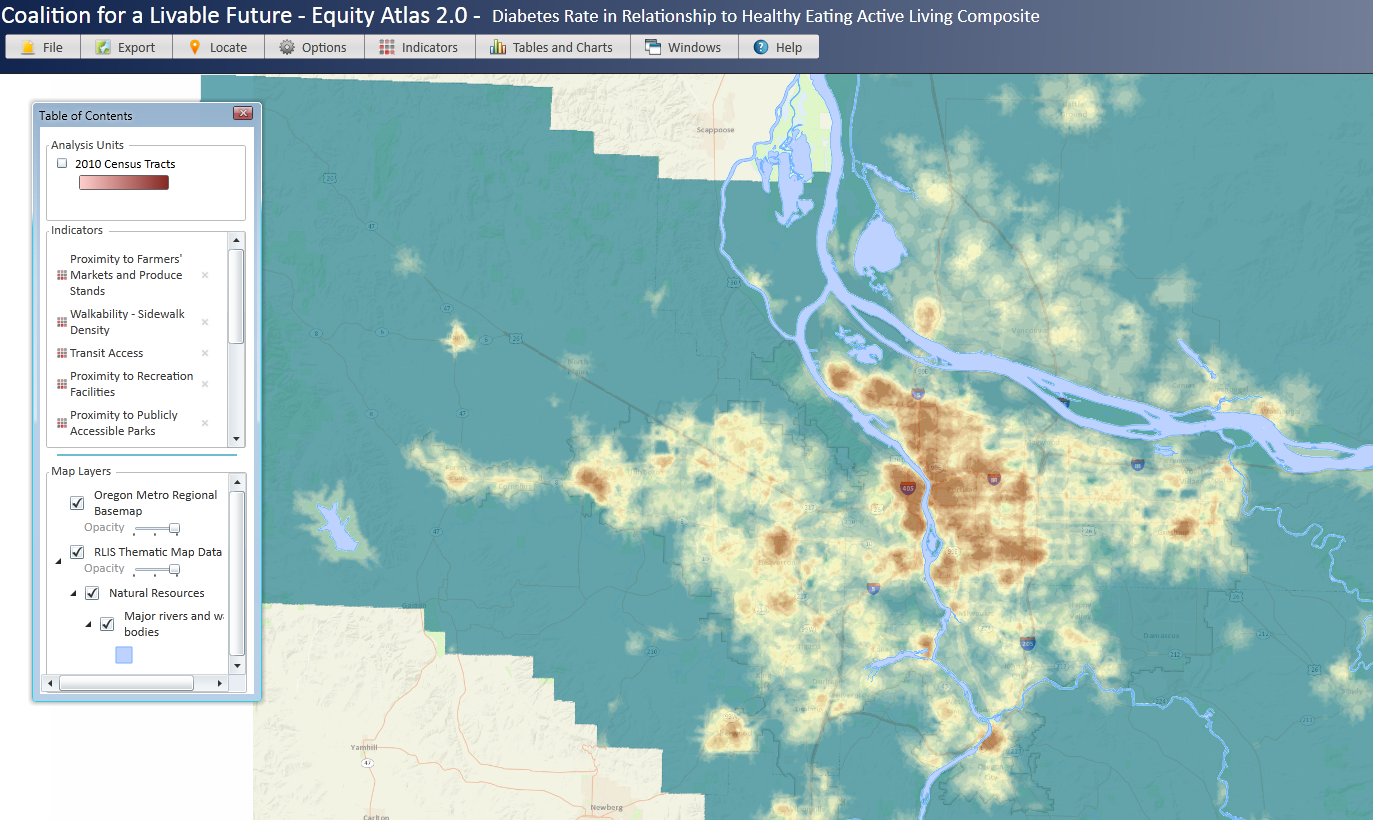 Heatmap Composite Indicator Capability
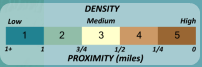 Healthy Eating Active Living Composite
264 ft grid
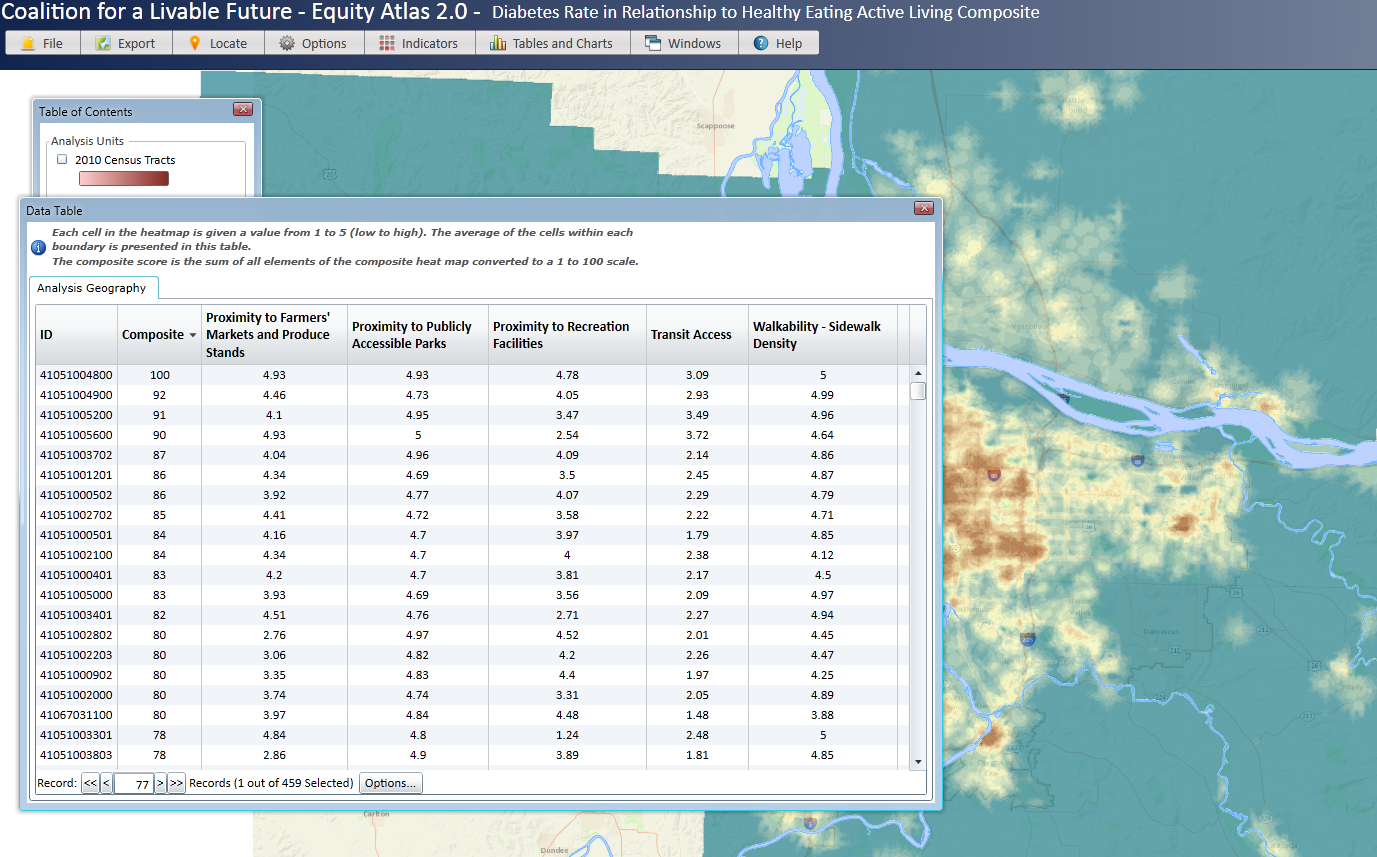 Interpreting the Composites/Table Exports
Healthy Eating Active Living Contributors by 2010 Census Tracts
Exportable table
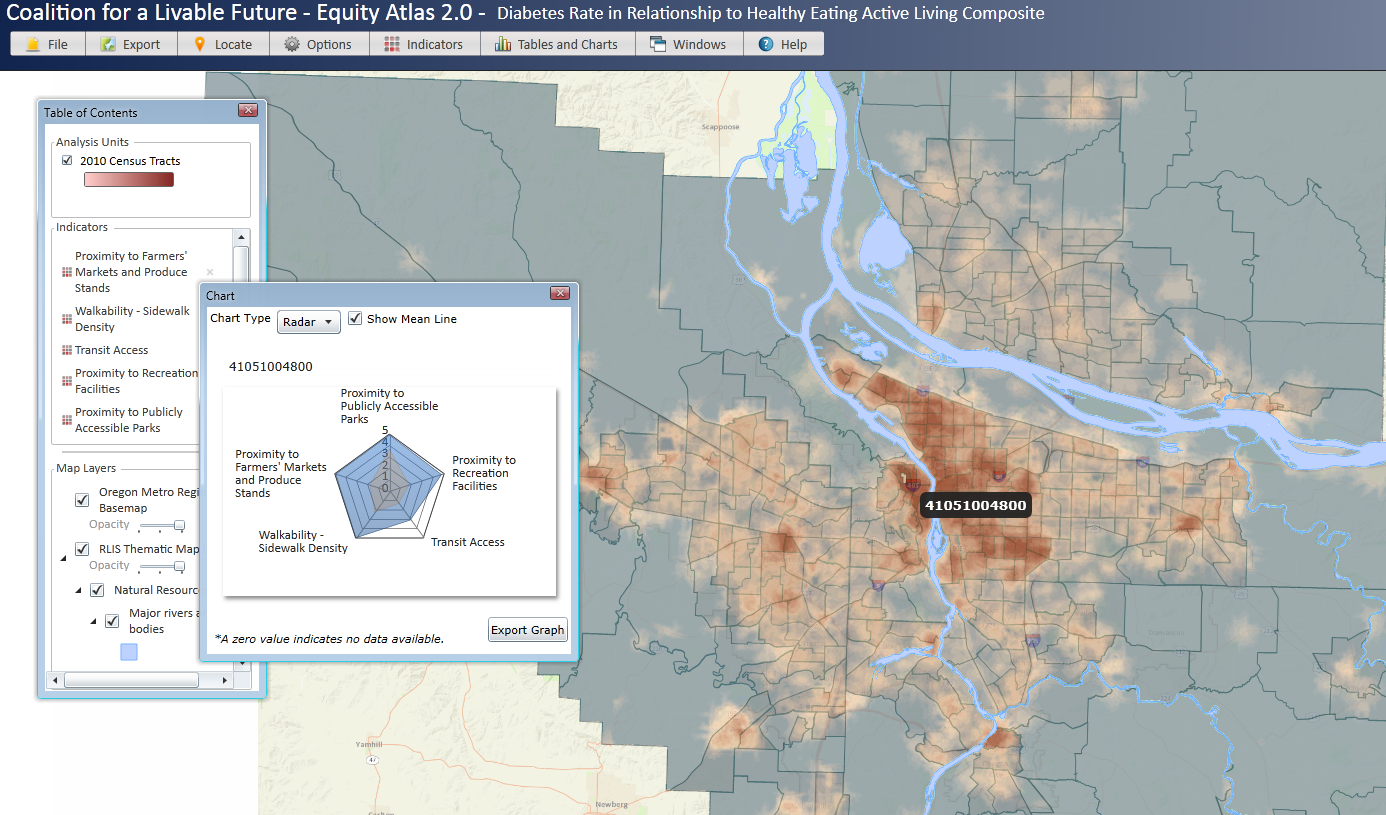 Interpreting the Heatmaps Against the Regional Mean Scores
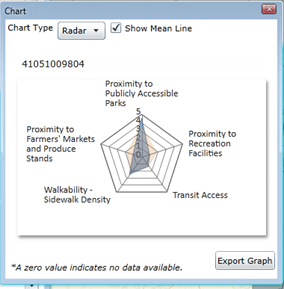 Healthy Eating Active Living Contributors by 2010 Census Tracts
Radar charts: analysis unit compared to regional mean
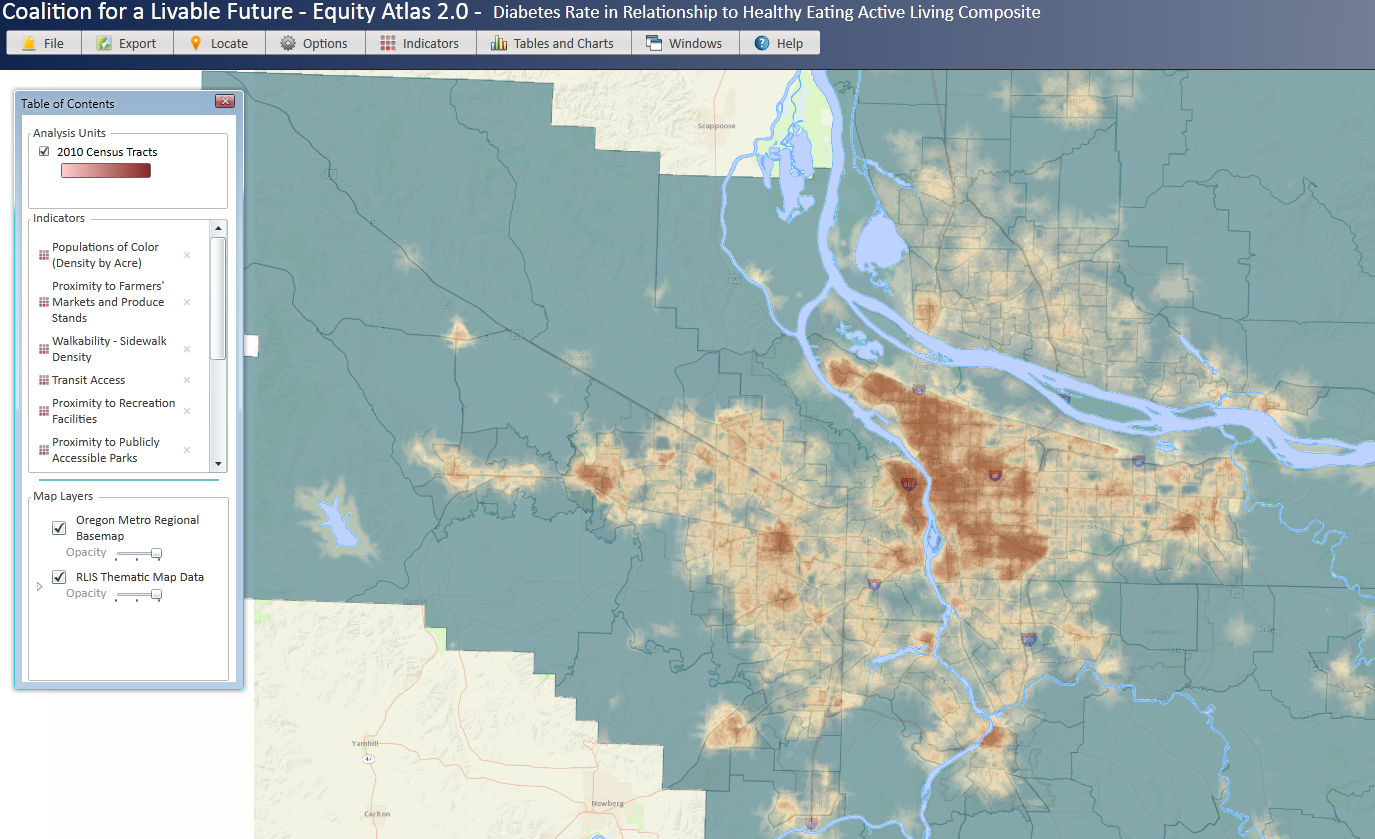 Demographics and Access?
Adding population density to other access heatmaps?
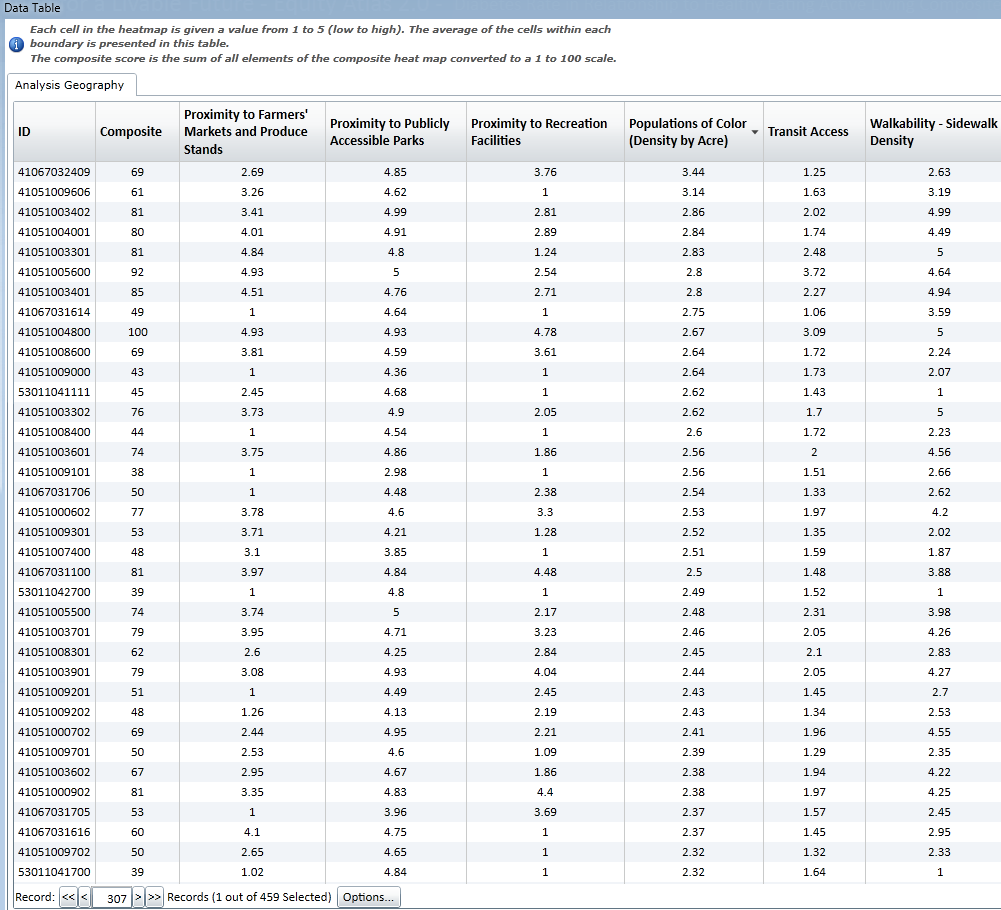 Demographic densities/geographic proximities
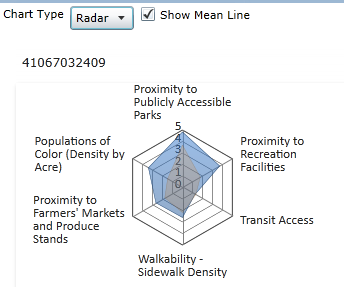 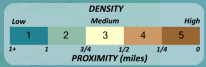 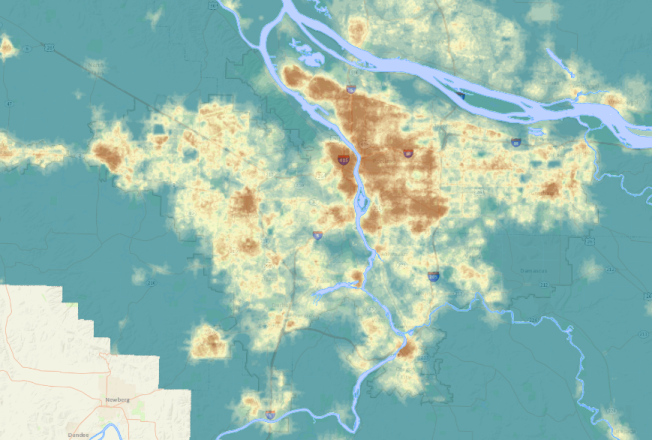 Adding population density to other access heatmaps?  Meaningless map
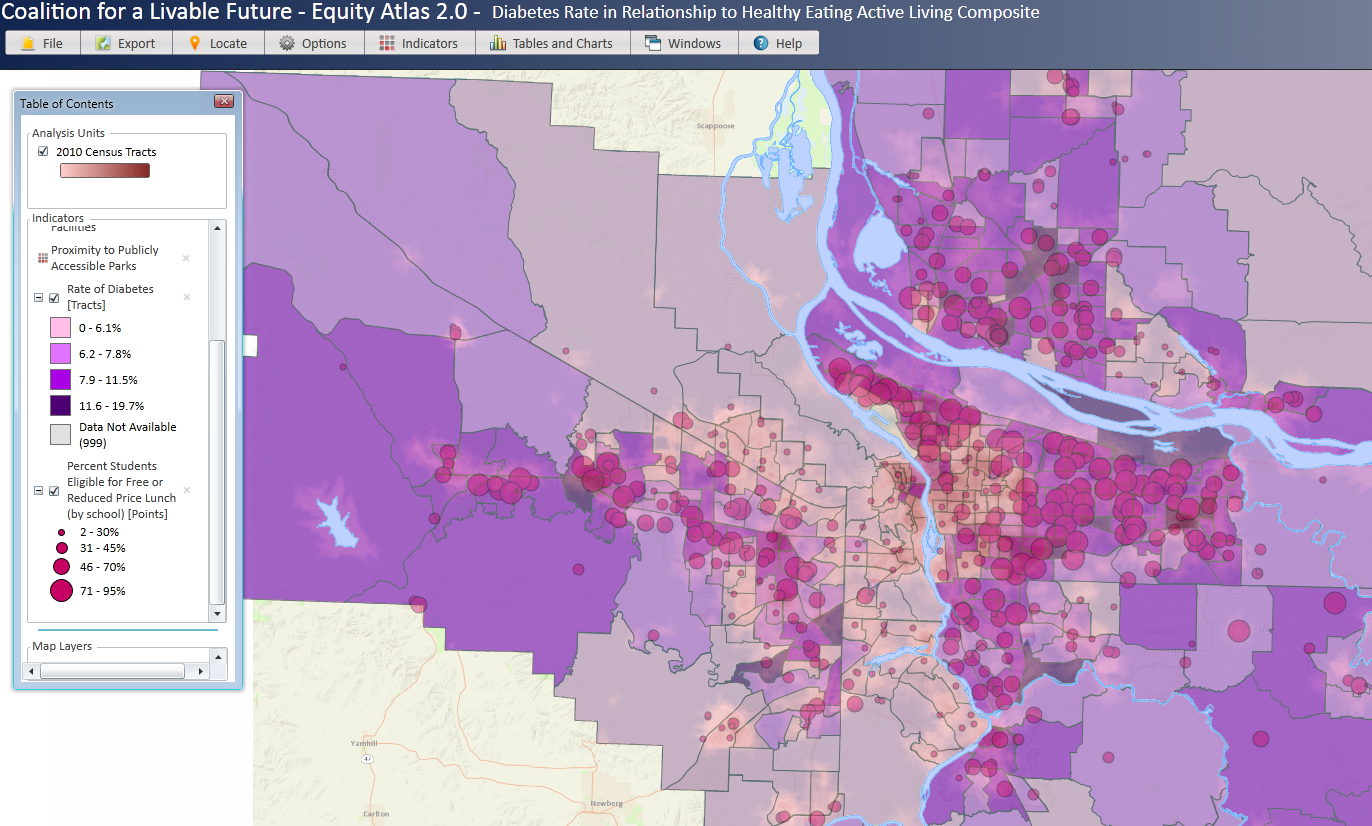 Adding “Shapes”/Triangulating Equity
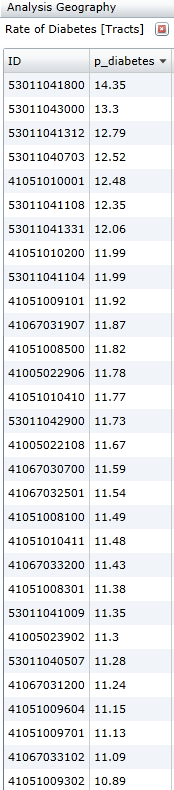 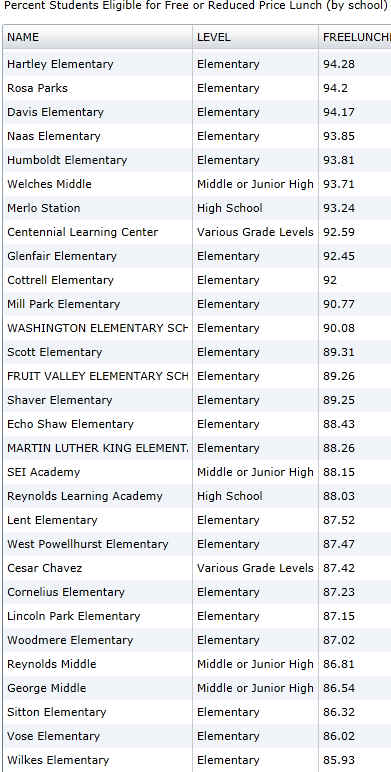